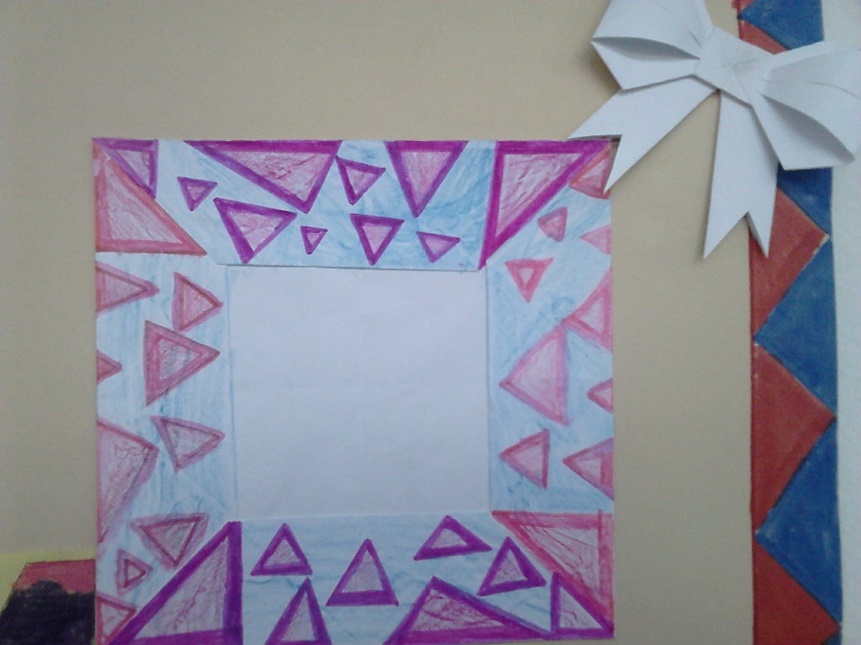 ОРНАМЕНТИ
Мотив: „Рам за слику“
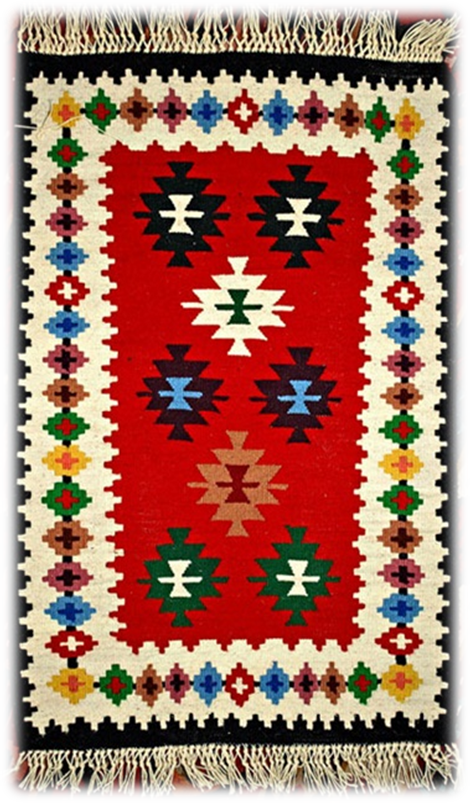 Људи одувијек воле лијепе предмете и настоје да их украсе.
Орнамент је украс или шара на неком предмету и служи да га уљепша.
Орнамент је украс у коме се један мотив понавља по одређеном реду (ритму).
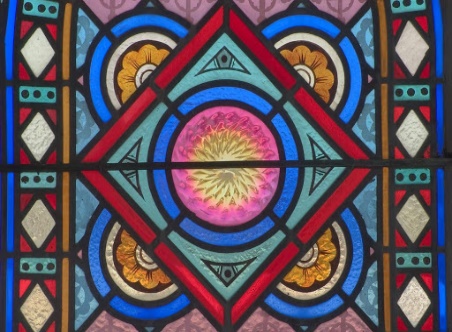 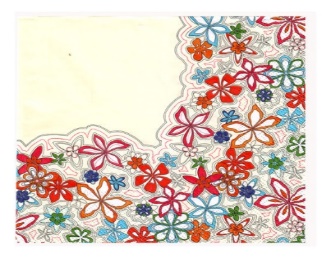 Орнамент настаје понављањем: геометријских,стилизованих биљних и животињских облика-мотива.
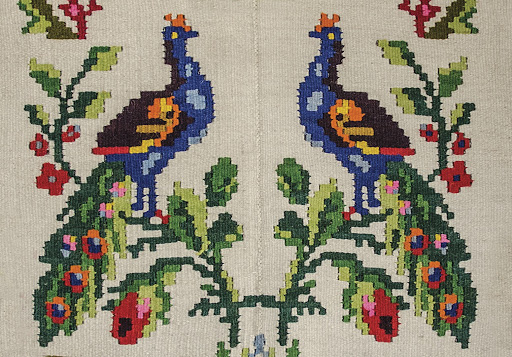 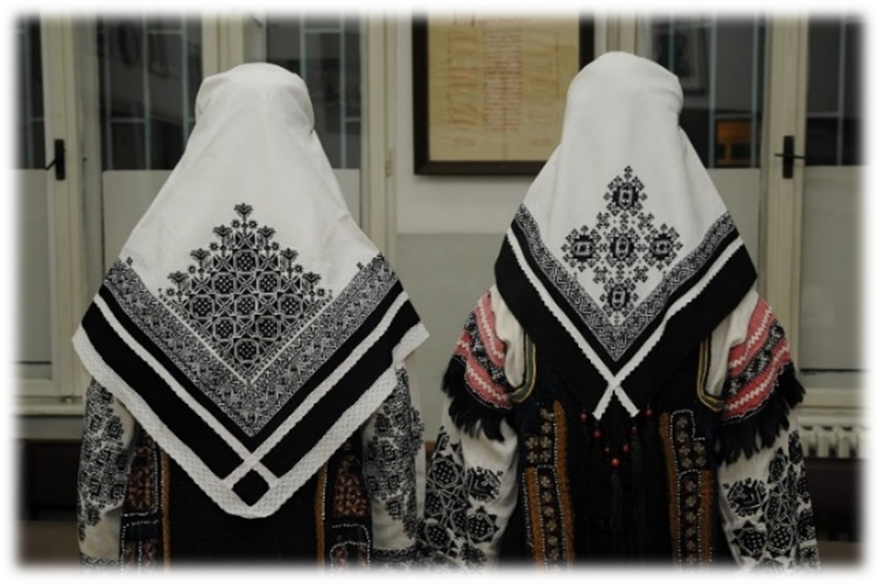 Функција орнамента је декоративност. Шаре се користе за украшавање зграда, предмета, народне ношње, пешкира, чаршафа, ћилима, тепиха итд.
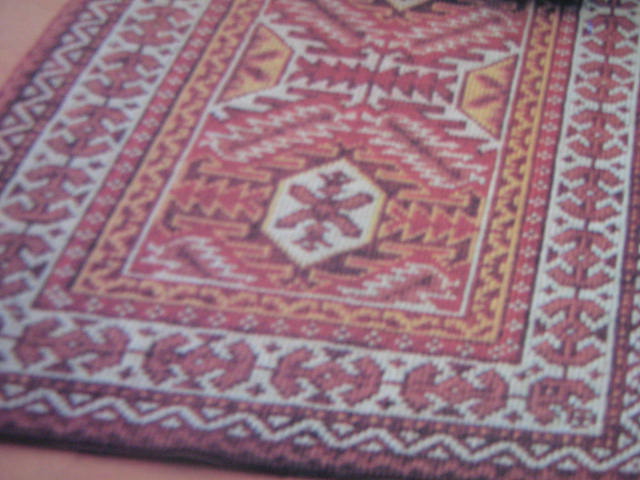 Ликовне елементе:облике,боје можемо понављати у већим и мањим размацима.
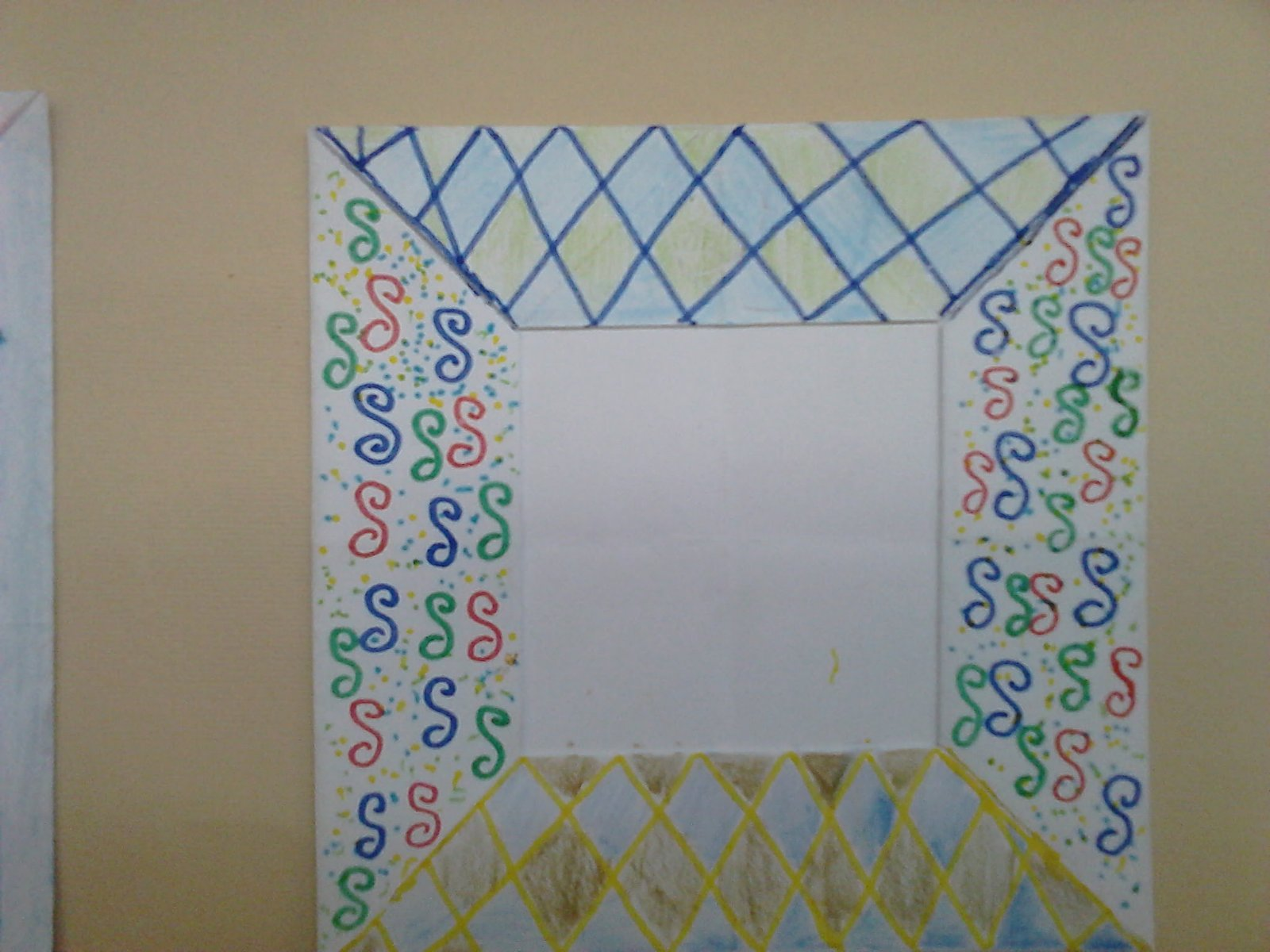 Између два облика можемо да правимо празан простор.
Задатак за самосталан рад:
Направи рам за слику од папира, затим га украси различитим орнаментима.
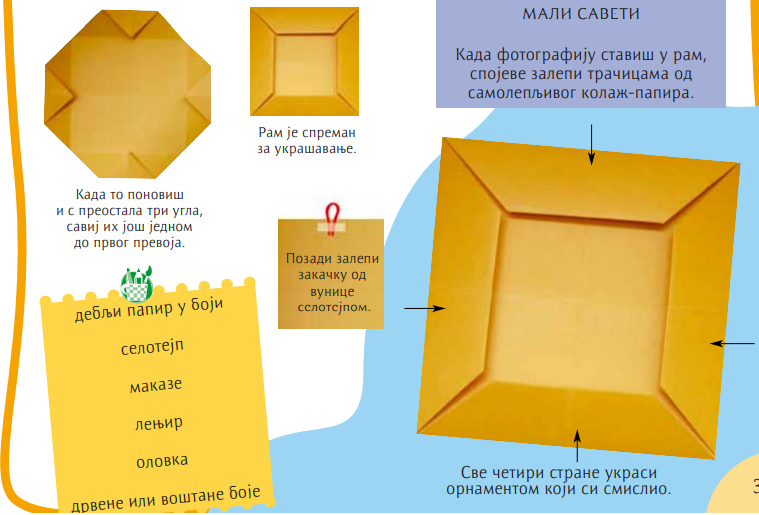 Овако су то урадили ваши другари